PostgreSQL – это...
...самая развитая СУБД с открытым кодом
...надежность и устойчивость на очень больших нагрузках
...кроссплатформенность (FreeBSD, Linux, Solaris, 
	Windows, OS X)
...высокий уровень соответствия 
	ISO/ANSI SQL 92, 99, 2003
...интерфейсы для Tcl, Perl, C, C++, PHP, ODBC, JDBC, 
	Embedded SQL in C, Python, Ruby, ...
...расширяемость
...быстродействие
Место в мире СУБД
PostgreSQL – это свободно распространяемая объектно-реляционная система управления базами данных (ORDBMS), наиболее развитая из открытых СУБД в мире, являющаяся реальной альтернативой коммерческим СУБД.
Происхождение
1985 г. – Post Ingres (v1 – v4.2)
		Майкл Стоунбрейкер
		Калифорнийский университет в Беркли
		POSTQUEL
1994 г. – Postgres95 v5
		Эндрю Ю и Джолли Чен
		Калифорнийский университет в Беркли
		SQL
1996 г. – PostgreSQL (v6 – v8)
		Развивается сообществом
		Стабильная версия на 21.10.2009 – v8.4.1
Функциональность
Ограничения
Размер БД — нет ограничения
Размер таблицы — до 32 TB
Размер строки — до 1.6 TB
Размер поля — до 1 GB
Количество строк в таблице — нет ограничения
Количество столбцов в таблице — до 250..1600
Количество индексов — нет ограничения
Длина идентификатора – до 63 байт включительно
Установка и управление сервером Postgres
Установка из исходных кодов
Установка из репозитория git
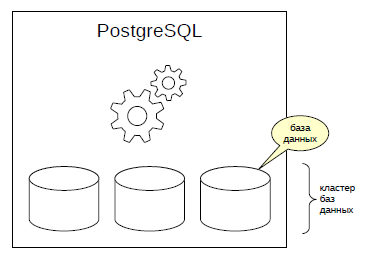 Необходимое ПО
Обязательно
tar, gzip/bzip2, GNU make, компилятор Си (C89)
Используются, но можно отключить
библиотеки GNU Readline, zlib
Дополнительно
языки программирования Perl, Python, Tcl
для использования PL/Perl, PL/Python, PL/Tcl
Kerberos, OpenSSL, OpenLDAP, PAM
для аутентификации и шифрования
библиотека ICU для кроссплатформенной поддержки UNICODE
Отдельные инструменты при сборке из репозитория git
Управление сервером
Утилита
pg_ctl
Основные задачи
запуск, останов и получение статуса сервера
обновление параметров конфигурации
переключение на реплику
Терминальный клиент psql
Терминальный клиент для работы с PostgreSQL
Поставляется вместе с СУБД
Используется администраторами и разработчиками
для интерактивной работы и выполнения скриптов
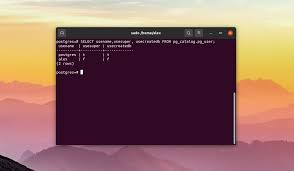 Подключение
Запуск
$ psql -d база -U пользователь -h узел -p порт
Новое подключение в psql
=> \c[onnect] база пользователь узел порт
Информация о текущем подключении
=> \conninfo
Получение справки
В командной строке ОС
$ psql --help
$ man psql
В psql
=> \? список команд psql
=> \? variables переменные psql
=> \h[elp] список команд SQL
=> \h команда синтаксис команды SQL
=> \q выход
postgresql.conf
Основной файл конфигурации
считывается при старте сервера
по умолчанию находится в каталоге с данными (PGDATA)
/etc/postgresql/13/main
При изменении параметров необходимо перечитать файл
$ pg_ctl reload
$ pg_ctlcluster 13 main reload
=> SELECT pg_reload_conf();
изменение ряда параметров требует перезапуска сервера
postgresql.auto.conf
Файл конфигурации, управляемый командами SQL
ALTER SYSTEM добавляет или изменяет строку
SET параметр TO значение;
ALTER SYSTEM RESET параметр; удаляет строку
ALTER SYSTEM RESET ALL; удаляет все строки
считывается после postgresql.conf
Расположение
всегда в каталоге с данными (PGDATA)
Действия при изменении
аналогично postgresql.conf
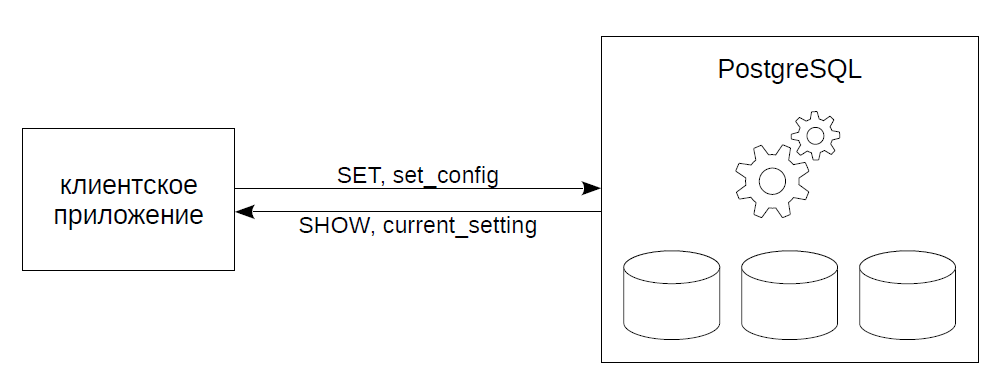 Архитектура Postgres
Общее устройство PostgreSQL
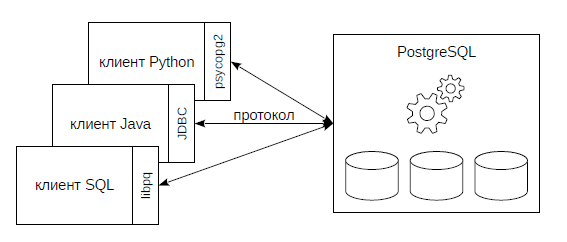 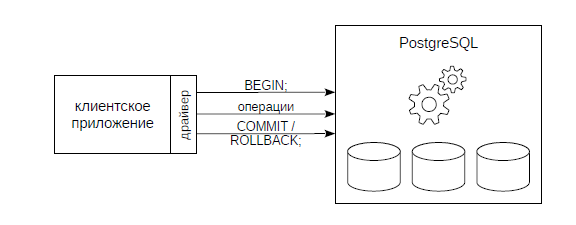 Выполнение запроса
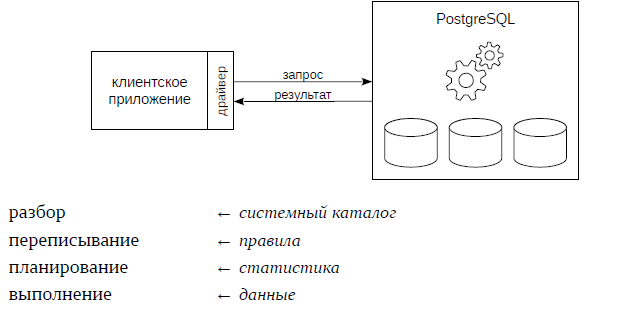 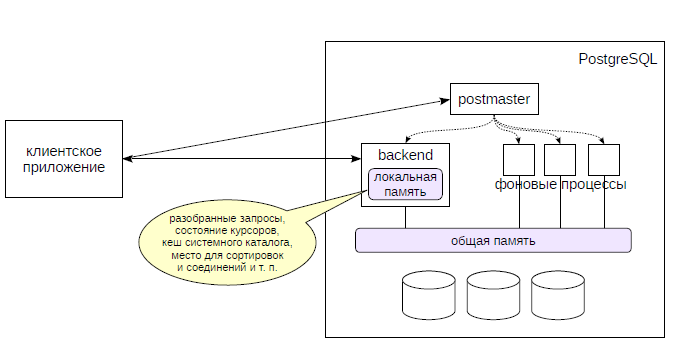 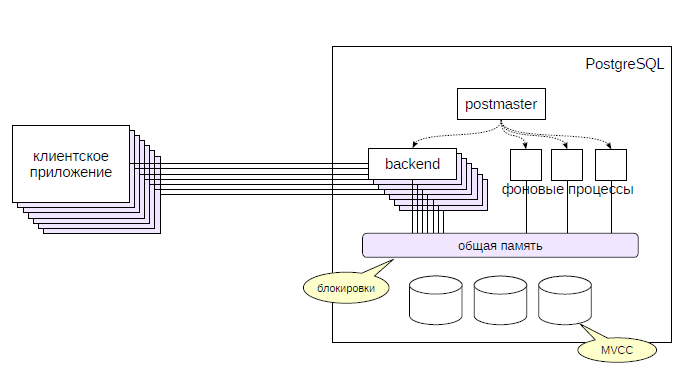 Хранение данных
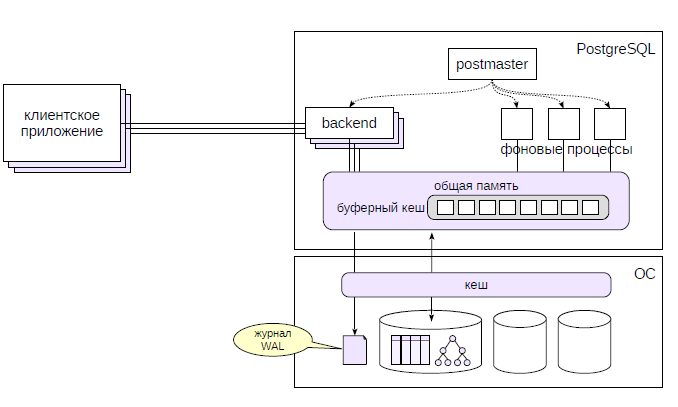 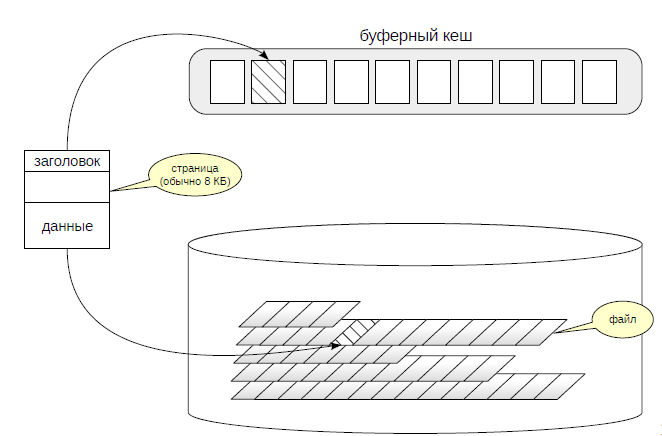 Расширяемость
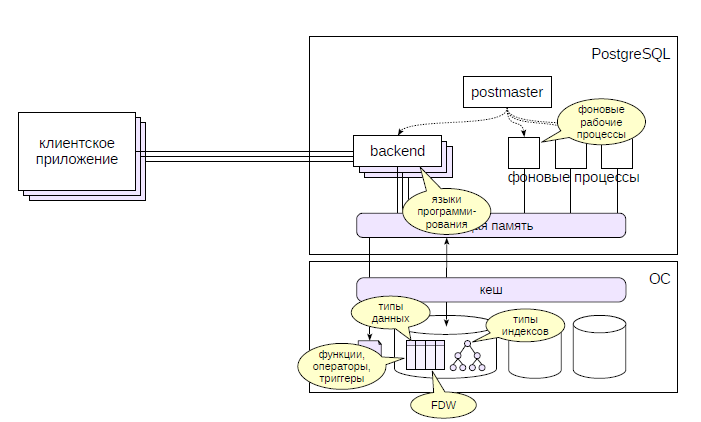 Процессы и память
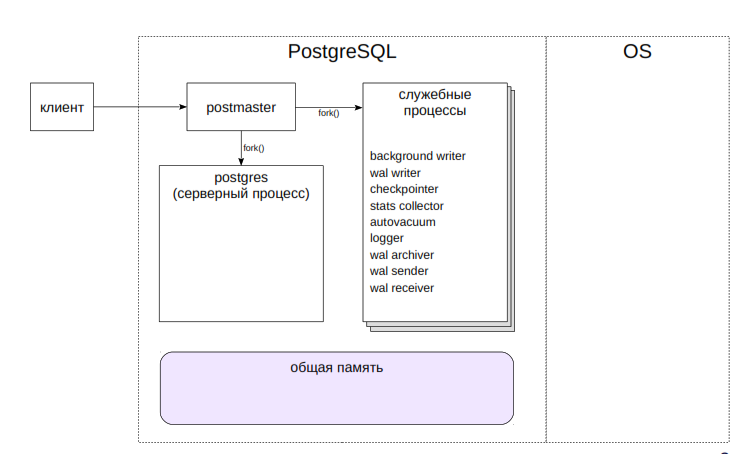 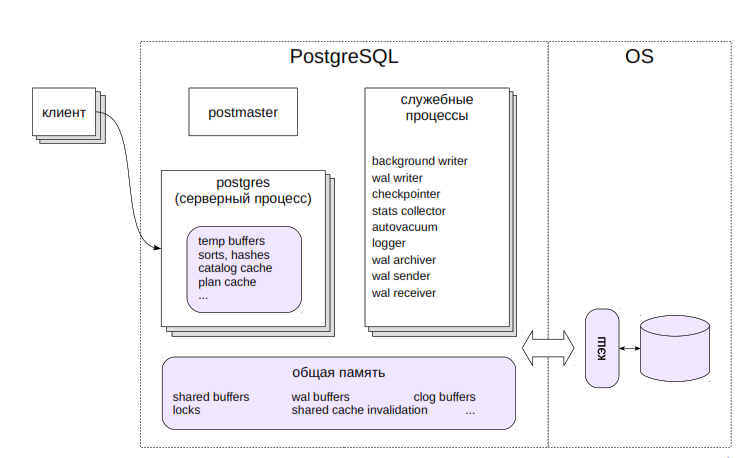 Организация данных
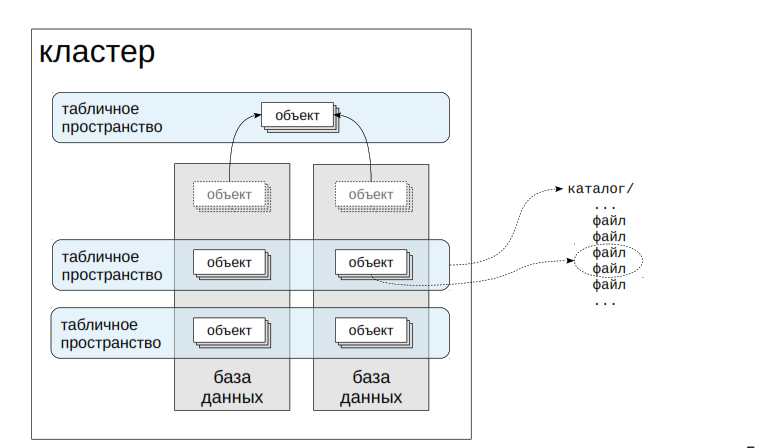 Буферный кэш
Массив буферов:
страницы (обычно 8 КБ)
дополнительная информация
Как и другие структуры в памяти, защищен блокировками
Вытеснение
часто используемые страницы остаются
редко используемые заменяются
«Грязные» буферы постепенно записываются на диск
процесс background writer
(но иногда и серверный процесс)
Транзакции
Последовательность операций, составляющая логическую единицу работы
Атомарность – все или ничего
при фиксации выполняются все операции,
при откате не выполняется ни одна
Согласованность – целостность данных
система переходит из одного согласованного состояния в другое
Изоляция – от других транзакций
на результат не должны оказывать влияние
другие параллельно работающие транзакции
Долговечность – даже после сбоя
зафиксированные изменения никогда не теряются
Журнал (WAL)
журнал упреждающей записи (write-ahead log) записывается информация, достаточная для повторного выполнения всех действий при восстановлении
Обязан попасть на диск раньше, чем измененные страницы
процесс wal writer
Записывается в момент фиксации, либо асинхронно
Сохраняется в файлы (по 16 МБ), старые могут архивироваться
процесс wal archiver
Контрольная точка – принудительный сброс на диск всех грязных
буферов, чтобы не хранить много файлов
процесс checkpointer
Многоверсионность (MVCC)
Каждая транзакция работает со снимком
согласованные данные на определенный момент времени
В страницах хранятся версии строк
при удалении старая версия строки остается в странице
при изменении остается старая версия и появляется новая
Периодически происходит очистка версий,
не доступных больше ни в одном снимке
процесс autovacuum launcher/workers (или вручную)
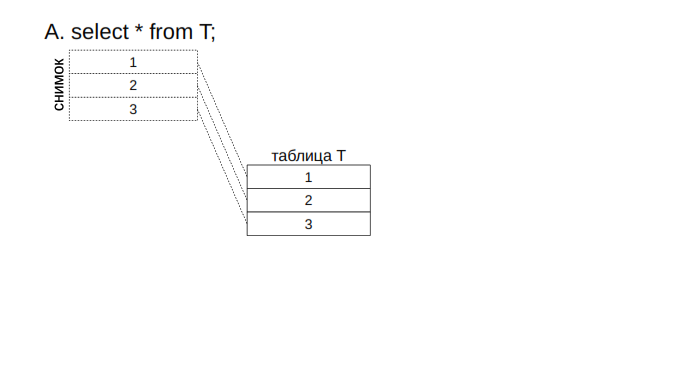 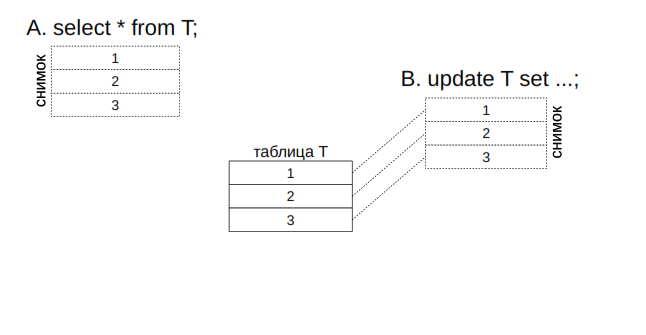 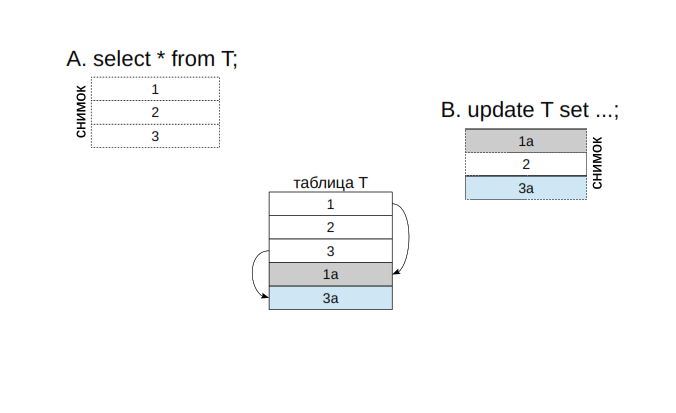 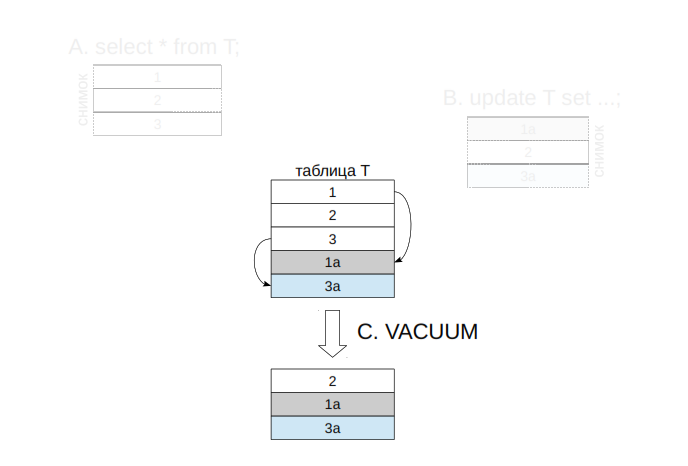 Блокировки			Обработка запросов
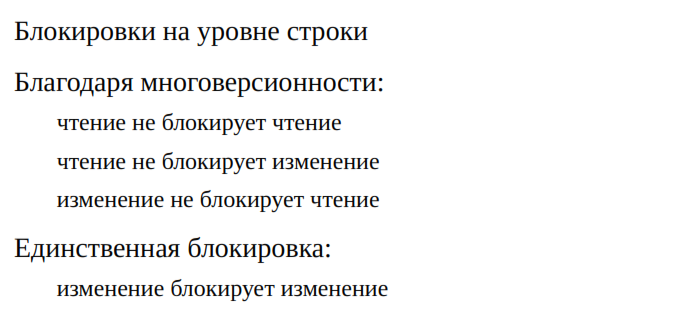 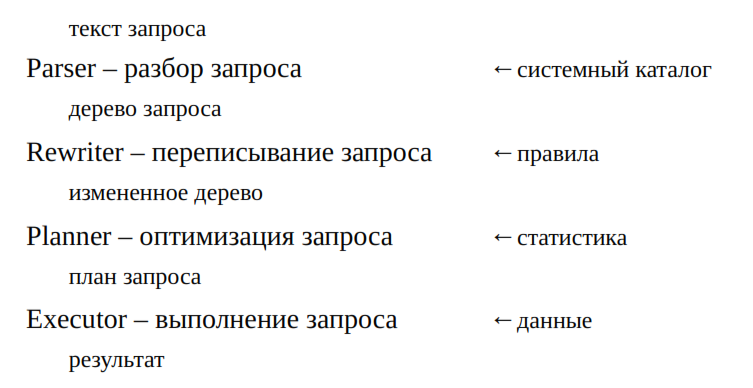 Расширяемость
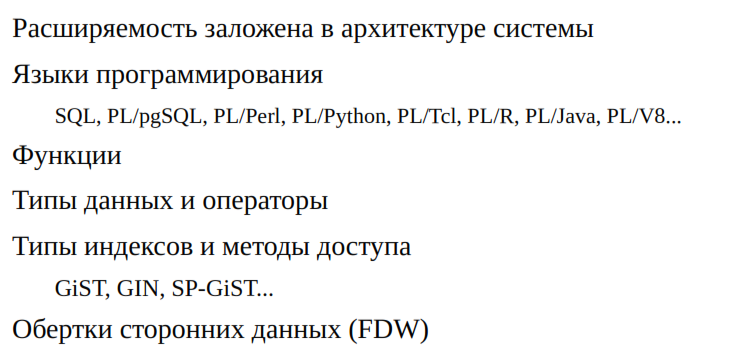 Концепция архитектуры PostgreSQL
•
PostgreSQL — объектно-реляционная СУБД, распространяемая
под свободной лицензией.
PostgreSQL изначально фокусировалась на использовании в 
сложных приложениях. Большой упор делался на надёжность, 
развитую функциональность.
PostgreSQL «вырос» из некоммерческой СУБД Postgres, 
разработанной, как и многие открытые проекты, в 
Калифорнийском университете в Беркли. К разработке Postgres 
имел непосредственное отношение Майкл Стоунбрейкер, 
руководитель более раннего проекта Ingres. Название «Postgres» 
расшифровывалось как «Post Ingres», соответственно, при 
создании Postgres использовались многие уже ранее сделанные 
наработки.
•
•
Архитектура системы PostgreSQL
•
Архитектура Postgres разбита на 3 основные подсистемы:
•
•
•
Front End или клиентская часть системы
Серверная часть
Back End
Архитектура системы PostgreSQL
•
Front End включает в себя собственно клиентское приложение и
библиотеку LIBPQ, реализующую интерфейс связи с сервером.
Библиотека LIBPQ отвечает за установление соединения с
сервером и передачу SQL-запросов.
23
Архитектура системы PostgreSQL
•
Серверная часть включает серверные процессы и контролирующий
процесс-демон Postmaster, отвечающий за взаимодействие с
клиентами.
Демон postmaster постоянно запущен в фоновом режиме на 
сервере. Он авторизует и принимает запросы от клиентов и 
осуществляет обмен данными между клиентом и сервером. При 
получении запроса соединения от клиента Postmaster создаёт 
соответственный фоновый серверный процесс postgres, при этом 
используется связь один-к-одному. После того, как серверный 
процесс создан, клиент и сервер взаимодействуют напрямую.
•
Архитектура системы PostgreSQL
•
Back End включает хранилище данных и средства управления
хранилищем. Несколько серверных процессов могут
одновременно иметь доступ к информации из хранилища.
Серверная часть PostgreSQL
•
После установления соединения, серверный процесс получает
SQL-запросы в текстовом виде и трансформирует эти запросы в
поток выходных данных.
Серверная часть PostgreSQL
Обработка запроса происходит в следующем порядке:
Парсер принимает запрос в виде текста в формате ASCII и проверяет 
его синтаксис, распознавая идентификаторы и ключевые слова. В 
результате работы парсера формируется дерево разбора, либо в 
случае неверного синтаксиса генерируется ошибка.
Далее за дело принимается служба контроля трафика. На этом
этапе запрос идентифицируется как простой или сложный. Простые
запросы перенаправляются непосредственно в модуль исполнения,
сложные передаются через компоновщик
планировщику/оптимизатору.
1)
2)
3)
бразует его в
Серверная часть PostgreSQL
4)
Компановщик принимает запрос от парсера и прео
альтернативную вспомогательную форму.
Сложный SQL-запрос может быть выполнен несколькими разными способами. Планировщик определяет наиболее оптимальный путь и передаёт управление модулю исполнения.
Модуль исполнения выполняет запрос оптимальным образом согласно дереву разбора, предоставленному планировщиком, и возвращает вывод в текстовом виде клиенту.
5)
6)
ых
Принципы организации
хранения
данн
•
Взаимодействие с хранилищем
данных осуществляется через
службы доступа и загрузочный
модуль.
ых
Принципы организации
хранения
данных
•
Образец базы данных создаётся
с помощью загрузочного модуля
при первом запуске Postgres. На
этом этапе невозможно
обращение к базе данных через
обычные SQL-запросы.
Затем вся работа происходит 
через службу доступа к базе 
данных. Служба доступа 
отвечает за индексирование, 
сканирование, поиск, 
компиляцию и возвращение 
запрошенных данных.
•
ых
Принципы организации
хранения
данн
•
Хранилище предоставляет 
унифицированный доступ к 
серверным данным на диске. С 
помощью сложной системы 
буферизации в хранилище 
возможен множественный 
доступ к одним и тем же 
таблицам параллельными 
запросами и процессами. Таким 
образом, хранилище является 
посредником между службами 
Postgres и физическим диском, а 
также обеспечивает семафоры и 
блокировки файлов. На сервере 
Postreg может существовать 
только одно хранилище.
ых
Принципы организации
Управление хранилищем включает в себя несколько независимых, иногда необязательных, подсистем:
хранения
данн
•
Модуль сбора статистики накапливает
информацию о доступе к таблицам и
индексам, вызовах серверных функций и
командах, выполненных модулем
исполнения. По запросу накопленная
статистика передаётся другим процессам
системы.
Сборщик мусора Auto-Vacuum — набор процессов для автоматического освобождения неиспользуемой памяти в таблицах. Для принятия решения об очистке неиспользуемых данных сборщик мусора опирается на данные, полученные от модуля сбора статистики.
Фоновый процесс записи логов сохраняет
логи произведённых операций и информацию
для резервного восстановления системы в
случае поломки. Все изменения, сделанные
после последнего сохранения состояния
системы записываются в специальных лог-
файлах.
•
•
ых
Принципы организации
хранения
данн
•
Системные утилиты
предоставляет некоторые общие
функции для процессов
серверной части. Системные
утилиты доступны для всех
подсистем сервера в фоновом
режиме.